Place your title here
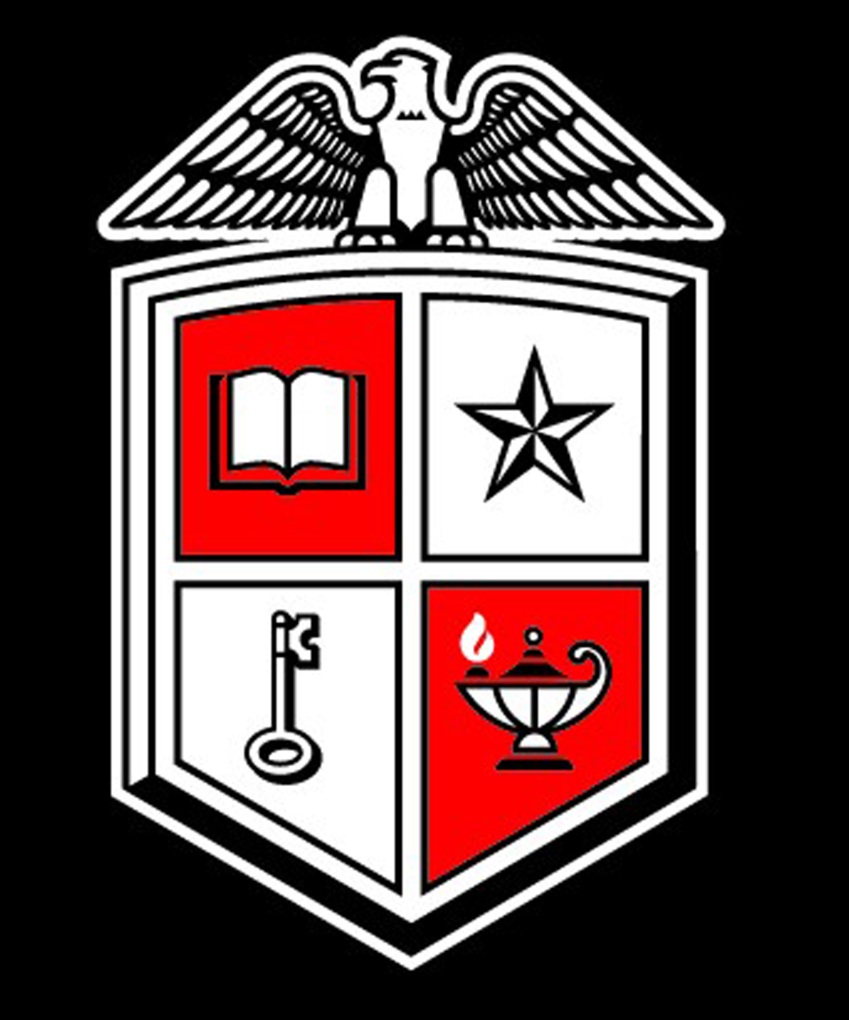 .
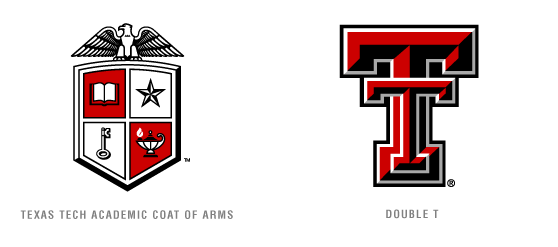